Lage national
15. Juni 2022
Überblick Kennzahlen
15.06.2022
[Speaker Notes: Quelle: Lagebericht (aktuelle Automatisierung)]
>35 Mio. Meldungen bisher über DEMIS
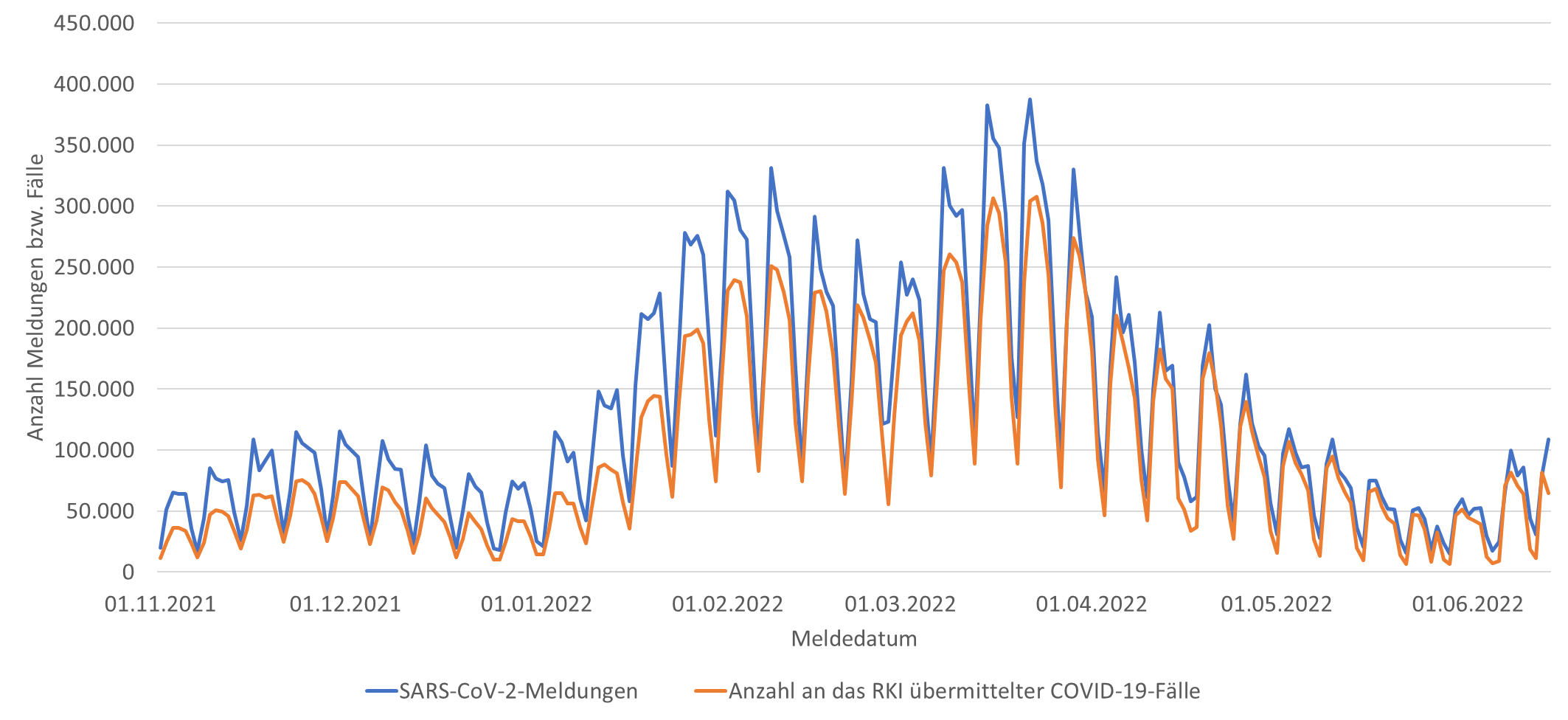 15.06.2022
Verlauf der 7-Tage-Inzidenz der Bundesländer
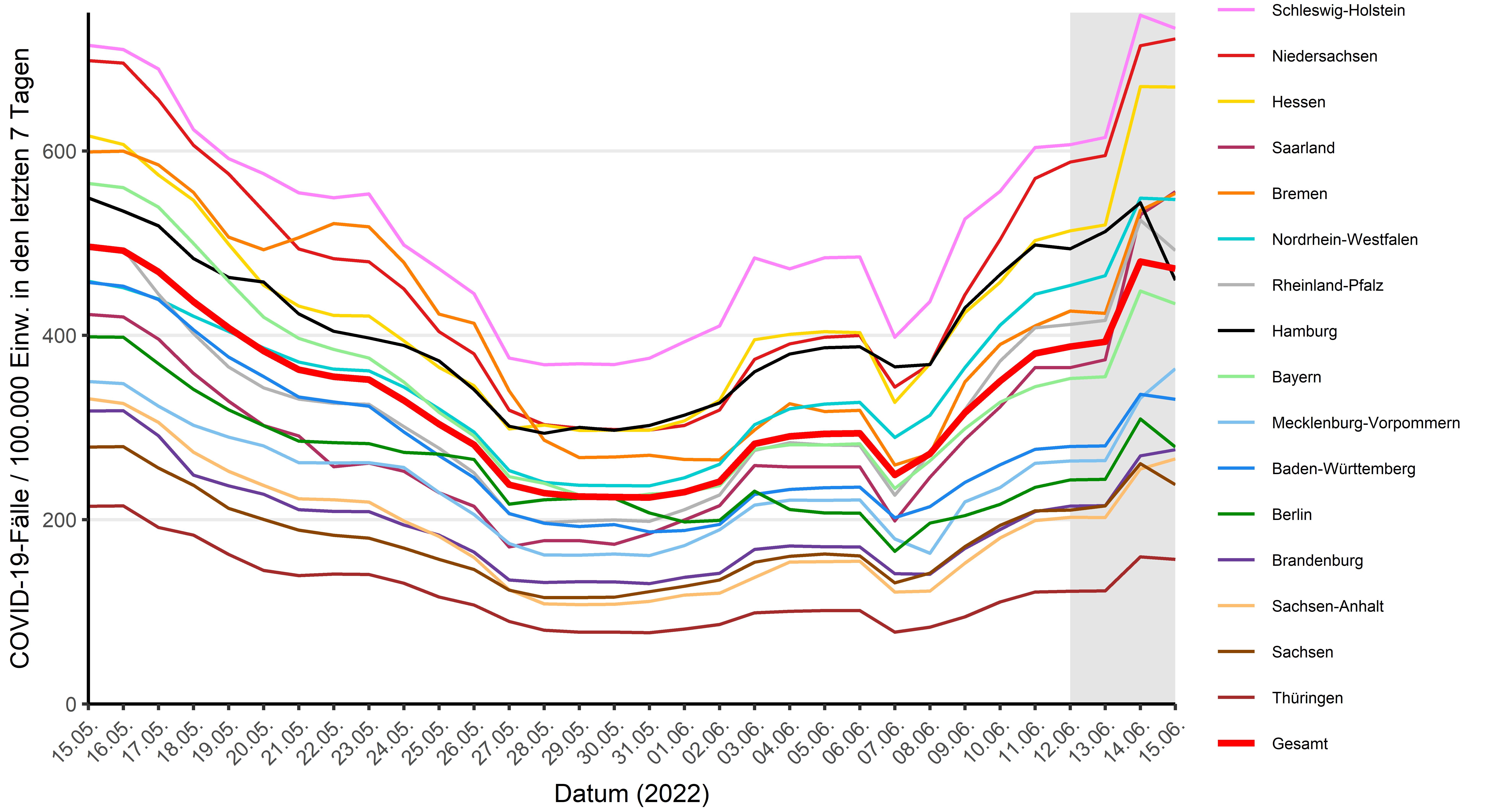 15.06.2022
[Speaker Notes: Quelle: Datei BL_Grafik_Meldedatum_Cube_XX-YY-2021 im Tagesordner oder im Automatisierungsordner als 7TageInz_BL_Meldedatum_LB.png, wobei bei er ersteren Datei auch eine Grenze bei 50/100.000 eingezeichnet ist (bzw. bei 25/100.000 bei niedrigen Fallzahlen)]
Geografische Verteilung 7-Tage-Inzidenz nach Landkreis
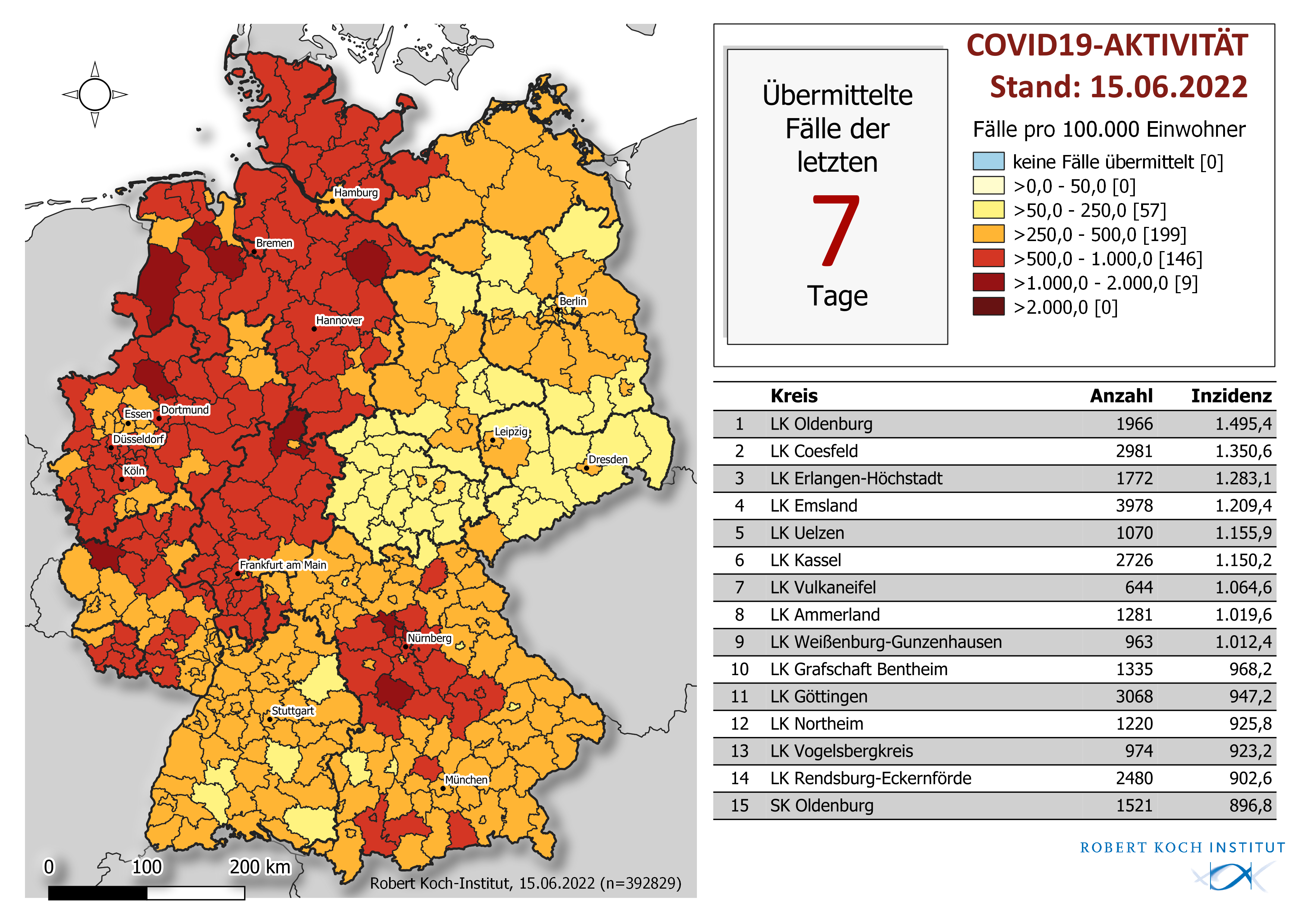 15.06.2022
[Speaker Notes: Quelle: Lagebericht (aktuelle Automatisierung) oder Karten: A-Inzidenz 7 Tage]
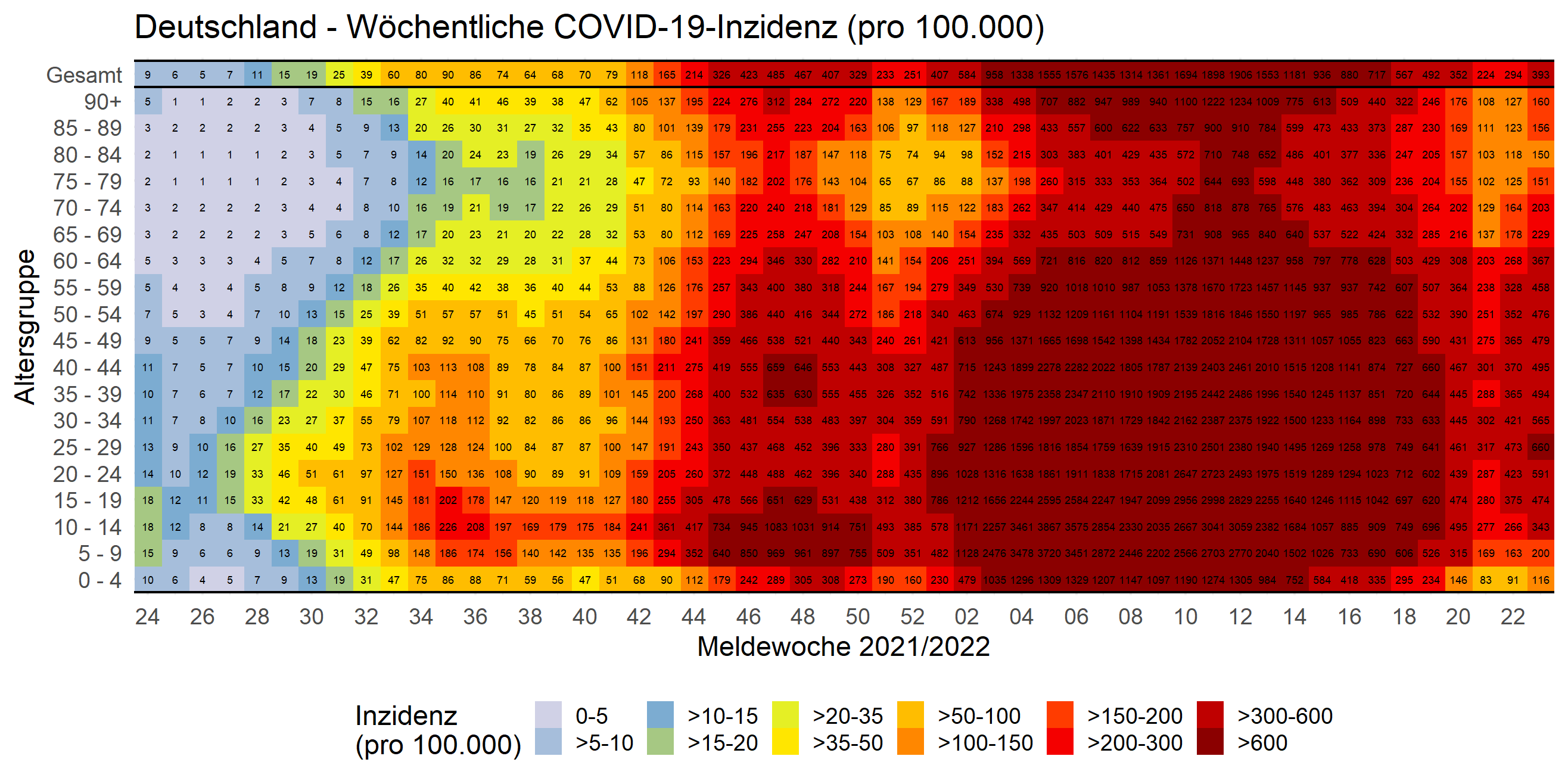 15.06.2022
COVID-19-Fälle nach Altersgruppe und Sterbedatum
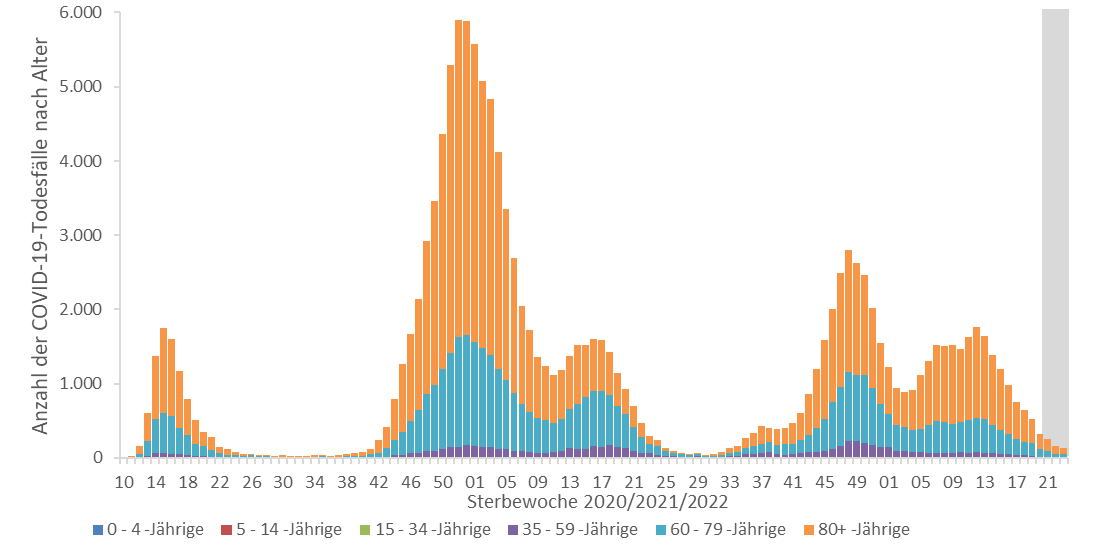 15.06.2022
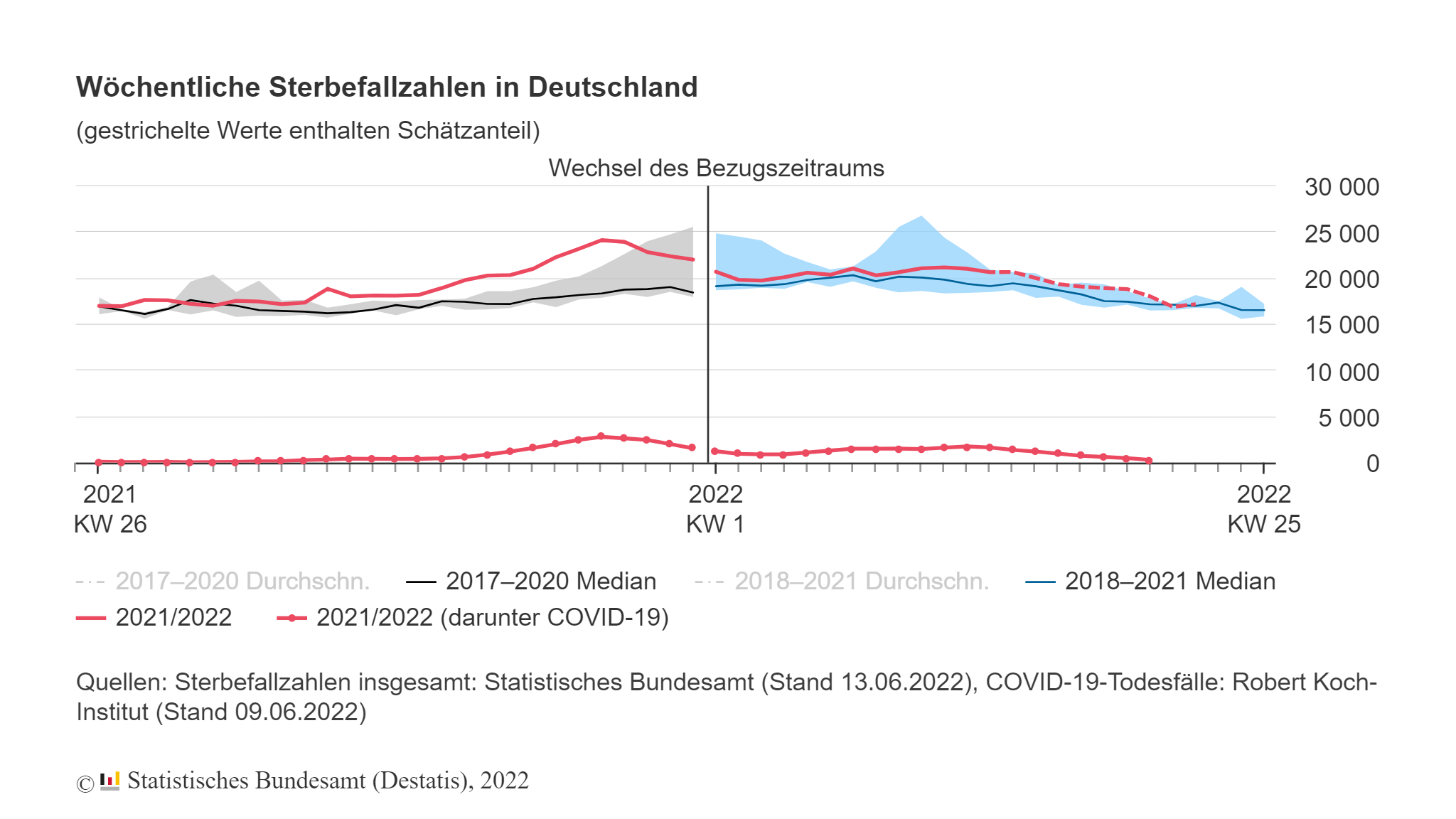 15.06.2022
[Speaker Notes: Quelle: https://www.destatis.de/DE/Themen/Querschnitt/Corona/Gesellschaft/bevoelkerung-sterbefaelle.html]